OASIS Updates
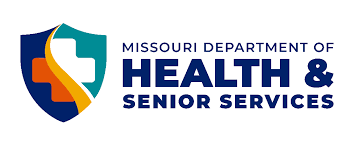 Robin Swarnes RN, BSN, COS-C
Bureau of Home Care and Rehabilitative Standards
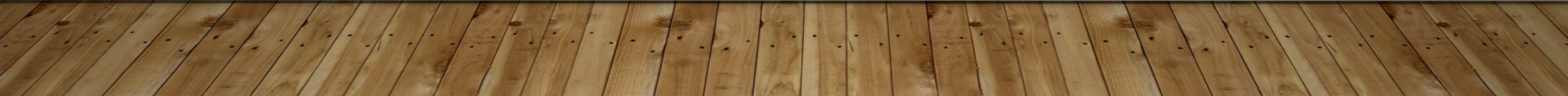 Objectives
OASIS defined
OASIS Coordinators
Each state has designated OASIS Coordinators to provide technical assistance to providers in the administration and submission of OASIS.
Downloadable document containing a list of State Agency and CMS office contacts for both OASIS Education and Automation Coordinators available at: https://www.cms.gov/Medicare/Provider-Enrollment-and-Certification/SurveyCertificationGenInfo/OASIS-Coordinators 
OASIS Automation Coordinator – OAC
Debi Siebert
OASIS Education Coordinator – OEC
Rita Craighead
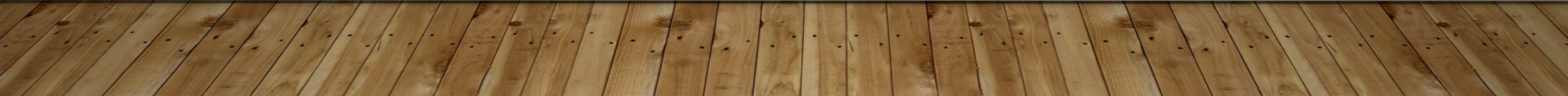 OASIS Automation Coordinator
Responsible for ensuring that all home health agencies in the State have access to:
technical assistance related to the transmission of OASIS data
Email questions to: Debi.Siebert@health.mo.gov
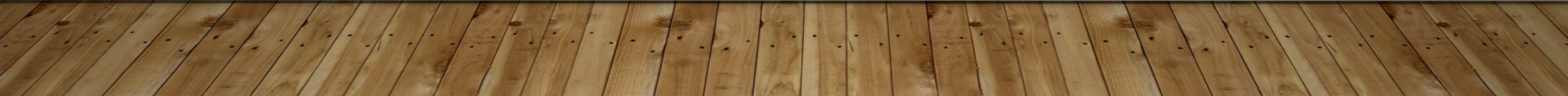 OASIS Education Coordinator
OASIS Education Coordinators are responsible for ensuring that all home health providers in the State have access to:
Technical assistance in the administration of the OASIS data set
Sharing CMS resources, educational and technical, related to OASIS
Email questions to: oasisinformation@health.mo.gov
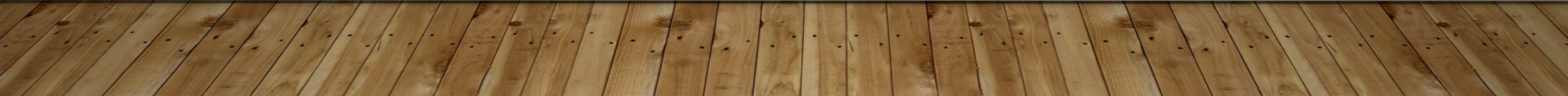 Missouri Resources
https://health.mo.gov/safety/homecare/oasis.php
DHSS/DRL/BHCRS Listserv
Email: oasisinformation@health.mo.gov
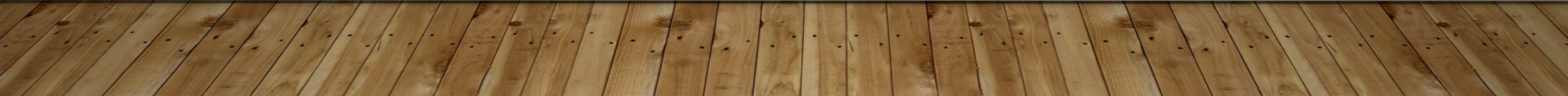 CMS Resources
CMS Quarterly OASIS Q & A’s
Every quarter (January, April, July, October)
https://qtso.cms.gov/providers/home-health-agency-hha-providers/reference-manuals
January- there were only 2 questions submitted and answered
CMS Educational Resource
Missouri OASIS Statistics Overview
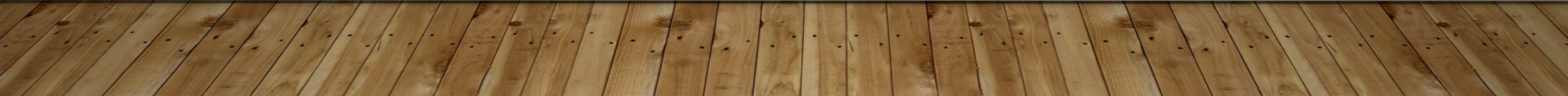 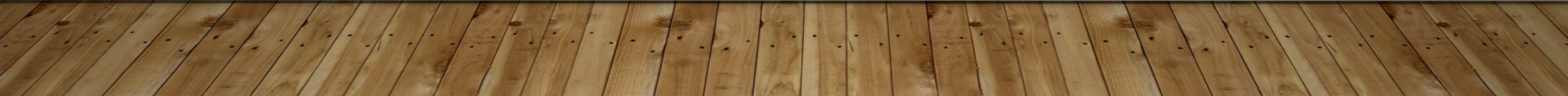 Errors in Missouri- Top 2 -for 2023 and 2024
Duplicate assessment- submission is a duplicate of a previously accepted record
Inconsistent M0150 values- at least one of the items M0150-1 though M0150-4 must equal 1 or the care is not paid by Medicare or Medicaid
OASIS changes effective 01/01/2025
Data set will change to OASIS-E1
Removing:
M0110-Episode timing (early or late)
M2200- Therapy Need
GG0130/GG0170 Discharge goals-taking this out of the Start of Care/Resumption of Care timepoints 
Addition of -O0350.A- a new item to identify COVID-19 Vaccination status
Updates
M2420-Discharge Disposition-the language in response 1 and 2 will change from, “formal assistive services” to “skilled services from a Medicare Certified HHA”
D0150-Patient Mood Interview- guidance related to when to stop the interview after completing D0150A and B and when to continue to ask the remaining seven D0150 questions
HOPE- For HospiceHospice Outcomes and Patient Evaluation Tool
HOPE is the new patient assessment tool that will eventually replace the Hospice item set (HIS)
https://www.cms.gov/medicare/quality/hospice/hope
Draft HOPE tool is available at the website
Questions?                                                  Thank You !!
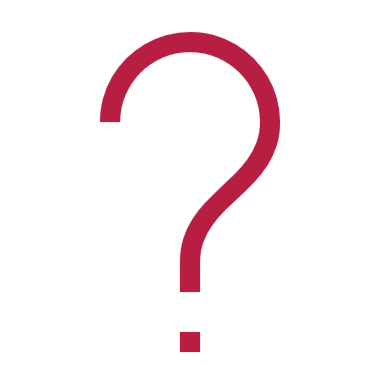 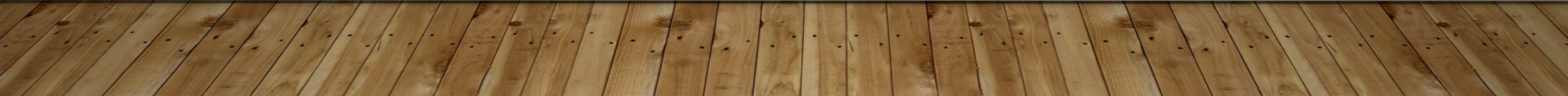 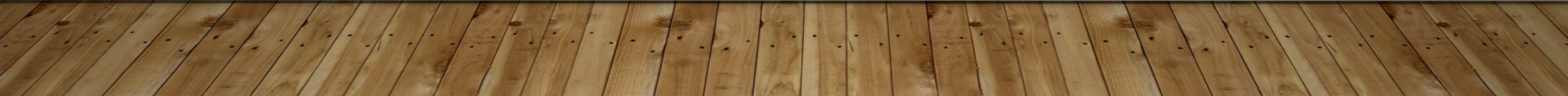